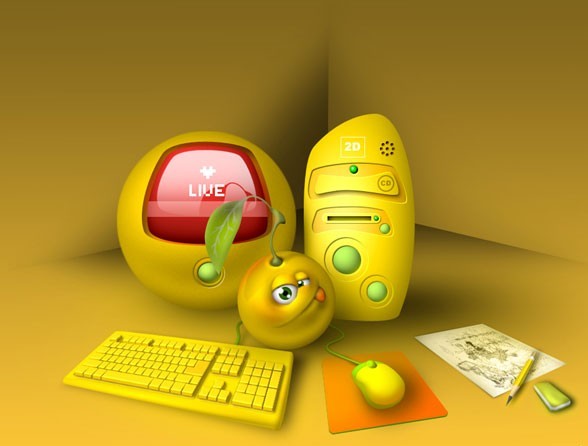 Речевой портрет современного школьника
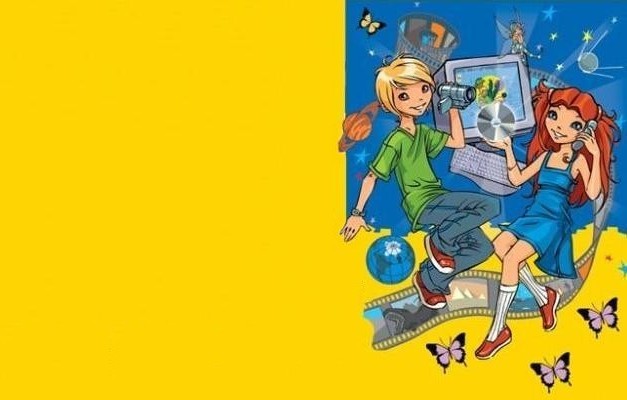 Творческое название
Живой как жизнь
Основополагающий вопрос:
Наш путь- совершенствование или деградация
Вопрос учебной темы:
 Какова лексика наших дней?
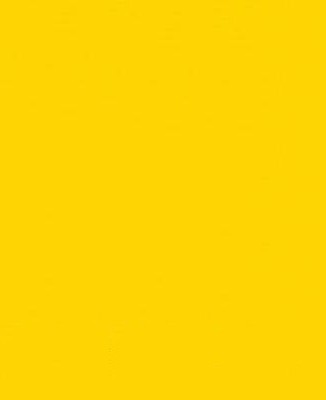 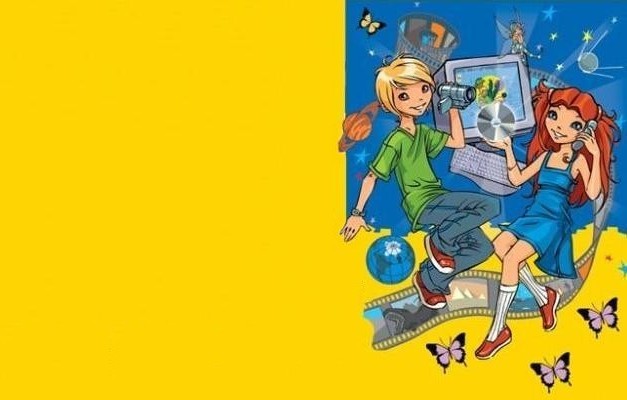 Понятие сленга
Сленг – разновидность речи, используемой преимущественно в устном общении отдельной относительно устойчивой социальной группой, объединяющей людей по признаку профессии или возраста.
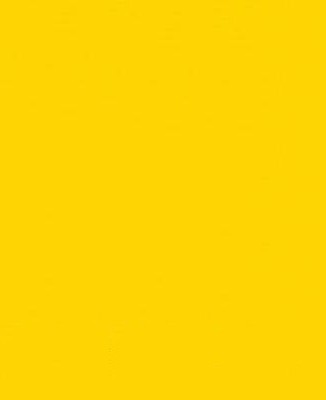 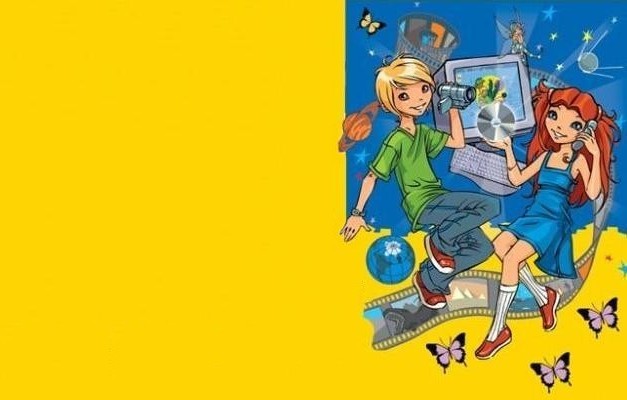 Происхождение сленга
В незапамятные времена бродили по Древней Руси коробейники (офени, как их тогда называли). Торговали в городах и селах разными вещами. А на пути к этим городам и селам на них зачастую нападали разбойники. Чтобы уберечь товар и выручку и сохранить в тайне свой маршрут, офени придумали собственный язык. (Вспомните, какой вопрос задают при знакомстве друг с другом представители криминального мира: "По фене болтаешь?".) Именно от него, считают современные лингвисты, и берут начало всевозможные жаргоны и сленги. Причем отголоски языка офеней слышны и до сих пор - например, слово "клевый", широко использующееся не одним поколением россиян, родом из того самого языка торговцев. Обозначало оно тогда, кстати, примерно то же, что и сегодня – «отлично», «здорово».
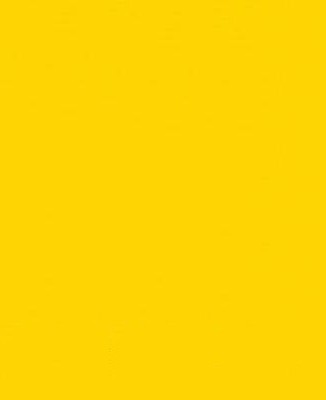 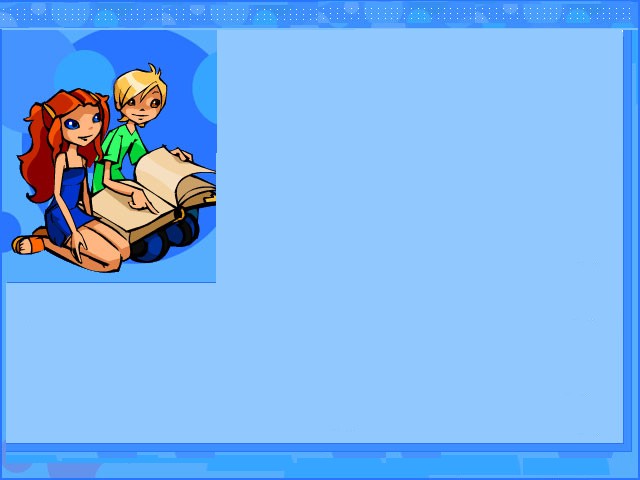 Для чего же нужен сленг?
1.Сленг делает речь более краткой, эмоционально выразительной. (Сравним два выражения. На книжном, литературном языке: Я испытываю сильное приятное чувство от этой песни. На сленге: Я просто тащусь от этой песни!) 
2. Сленг служит опознавательным знаком того, что этот человек принадлежит к данной социальной среде.
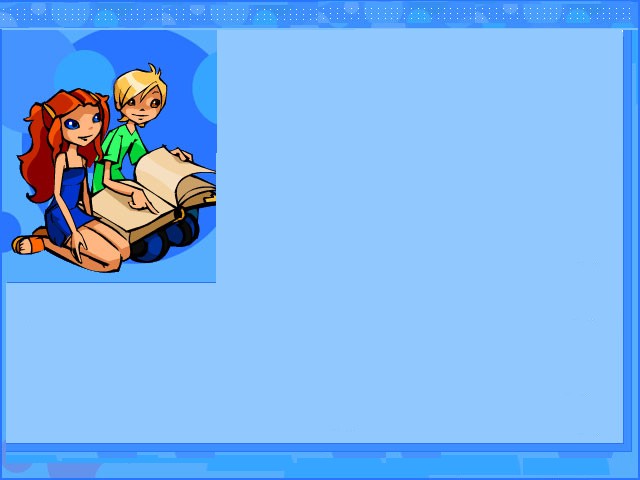 Современный школьный сленг. Источники пополнения.
1.Иностранные языки
2. Блатное арго
3. Заимствования из языка музыкантов и спортсменов
4.Компьютерный язык 
5. Русский  литературный язык. .
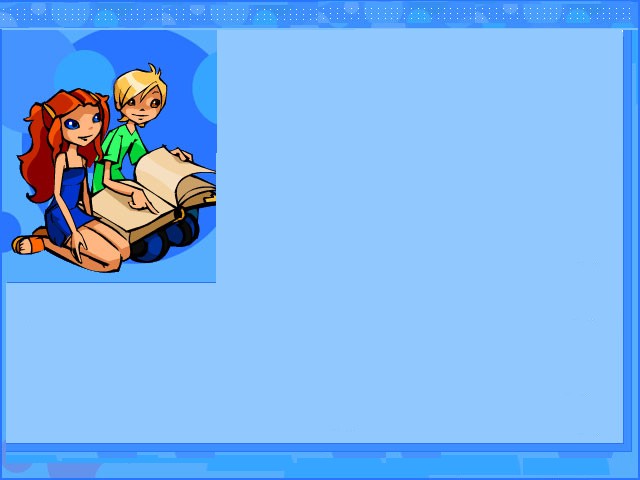 Словарь школьного сленга
Адьёс – пока                                
Бабки – деньги
Библия – библиоте ка
Без обид – не обижайся
Батя (батяня) – отец
Брателла – брат 
Бабло – день 
Бубен – голова                                          
Вау – выражение восторга, восхищения
Валяй – делай
Вопрос не по адресу – отказ от ответа на поставленный вопрос 
В натуре – по-настоящему
В принципе – наверно                 
                 
Гейгер – человек, играющий в компьютер.
Гонишь – врёшь
Грузить - давать большое количество ненужной информации, иногда намеренно забалтывать
Захомячить- съесть
.
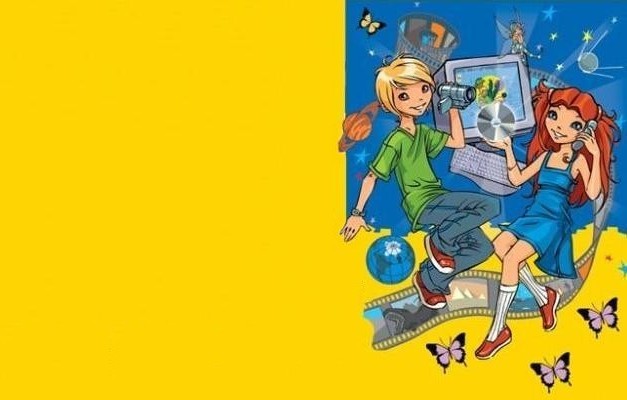 Капец – конец
Клевый - хороший, веселый
Кореш – друг
Корефан – друг
 Коробка – телевизор
Крутяк – интересная весть, вещь, захватывающее событие
Крутой - очень хороший, замечательный, иногда «сильный» 
Крыша - защита
Котя – кошка
Колись – раскрой секрет
Конфи – конфеты Ес –выражение восторга, радости                                    
Ёу- эй
 Комп – компьютер 
Не кипишись – не сердись
Клава – клавиатура
Колян – Коля
Клёво – хорошо, замечательно, здорово.
Круто – современно, стильно
Контроша – контрольная работа
Кликуха – кличк 
Клон (от клонировать) 
Колян – Коля 
Липа, липовый - ненастоящий, подложный 
Матушка – мама
Махач – драка
Матеша – математика
Мобила – мобильный телефон
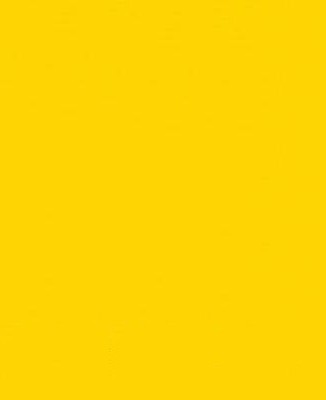 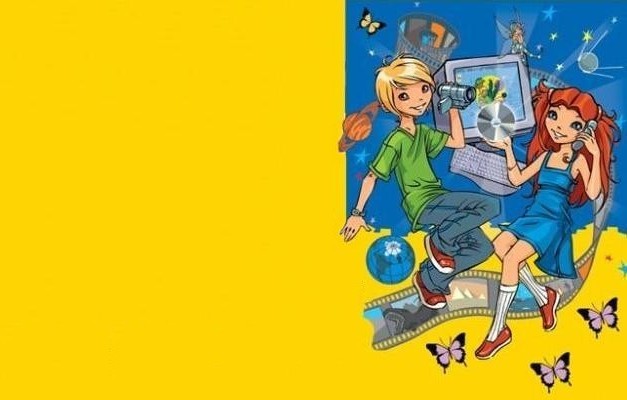 Мульт – мильтфильм 
Мотик – мотоцикл 
Музон – музыка
Морозняк – мороз
Пара – два
Перец - парень, мужчина
Пипец, пилец – конец, выражение досады
Природа – урок природоведения 
Родаки – родители
Рубиться – играть на компьюте Финиш- конец, итог, выражение восторга, удивления.
Фуфло – подделка, обман
Фиолетово  - все равно.
Нормаль – нормаль но                               
Отвянь – отстань
Окей – конечно, хорошо
Облом – неудача
Офигеть – обалдеть
Отстой - плохо, неудачно; 
Очумелые ручки — учитель труда
Пара – два
Футбик – футбол
Фанера – пресс, торс.ре.
Разводить – обманывать
Русич - русский яз.
 Скатывать – списывать
Свалить – уйти, убежать
Сфоткаться – сфотографироваться
Слышь ты – употребляется в качестве обращения, для привлечения внимания.
Стрёмно – некрасиво, позорно
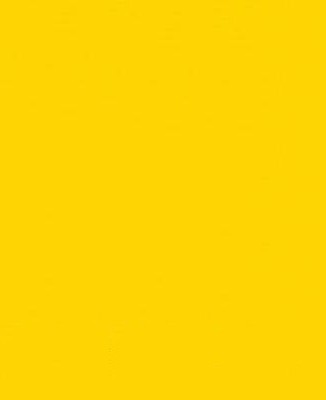 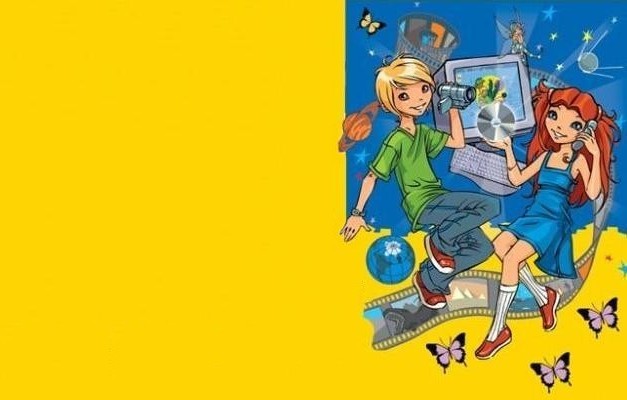 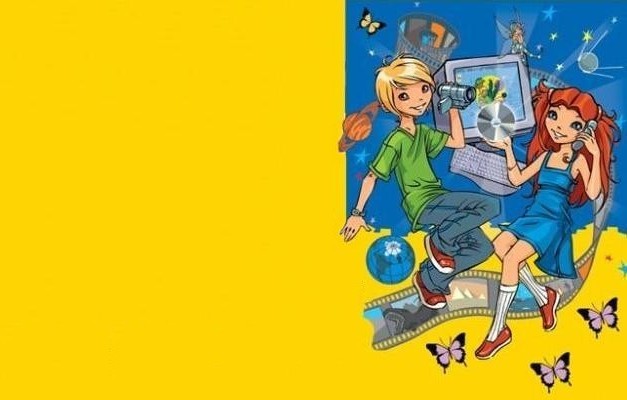 Трояк – три
Труба – телефон
Тубзик– туалет
Ящик – телевизор
Типо – как бы
Тормоз – человек, который медленно соображает.
Тачка – автомобиль
 Училка – учительница
 Финиш- конец, итог, выражение восторга, удивления.
Хавчик – еда               
Чел – человек
Чувак – человек                 
Шкет – маленького роста человек
Шнурки в стакане – родители дома
Шмон - проверка дневников, сбор тетрадей на проверку.
Шо-шо – что-что
Шнобиль – нос
Шоко – шоколад  
Шухер - опасность
 Щётик – зубная щётка
По барабану- все равно
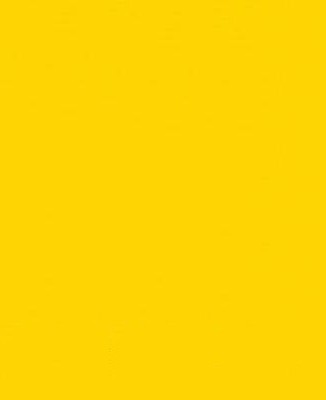 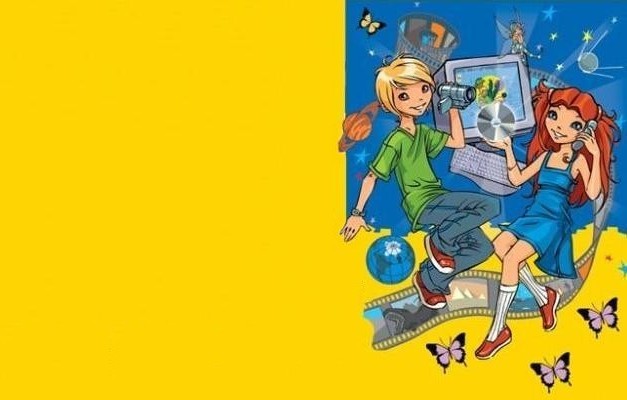 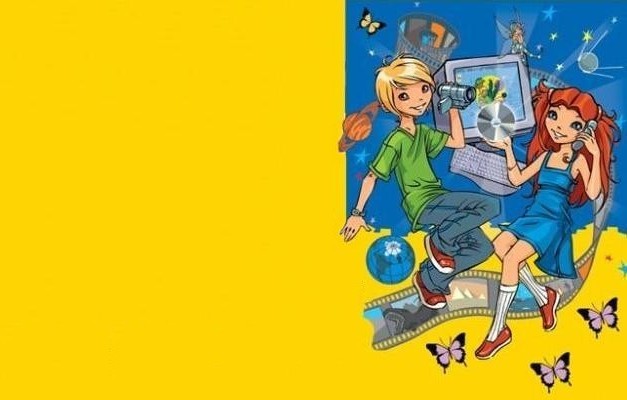 Над проектом работали:
Жукова С -7 кл
Щепотин Д -7 кл
Макаревич Д -7 кл
Руководитель проекта-Неманежина Т.Н.
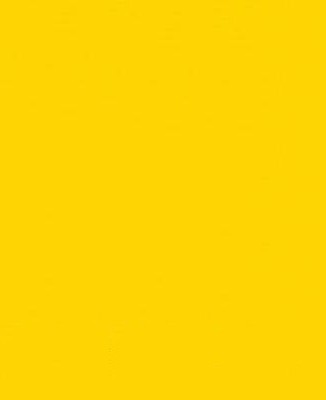